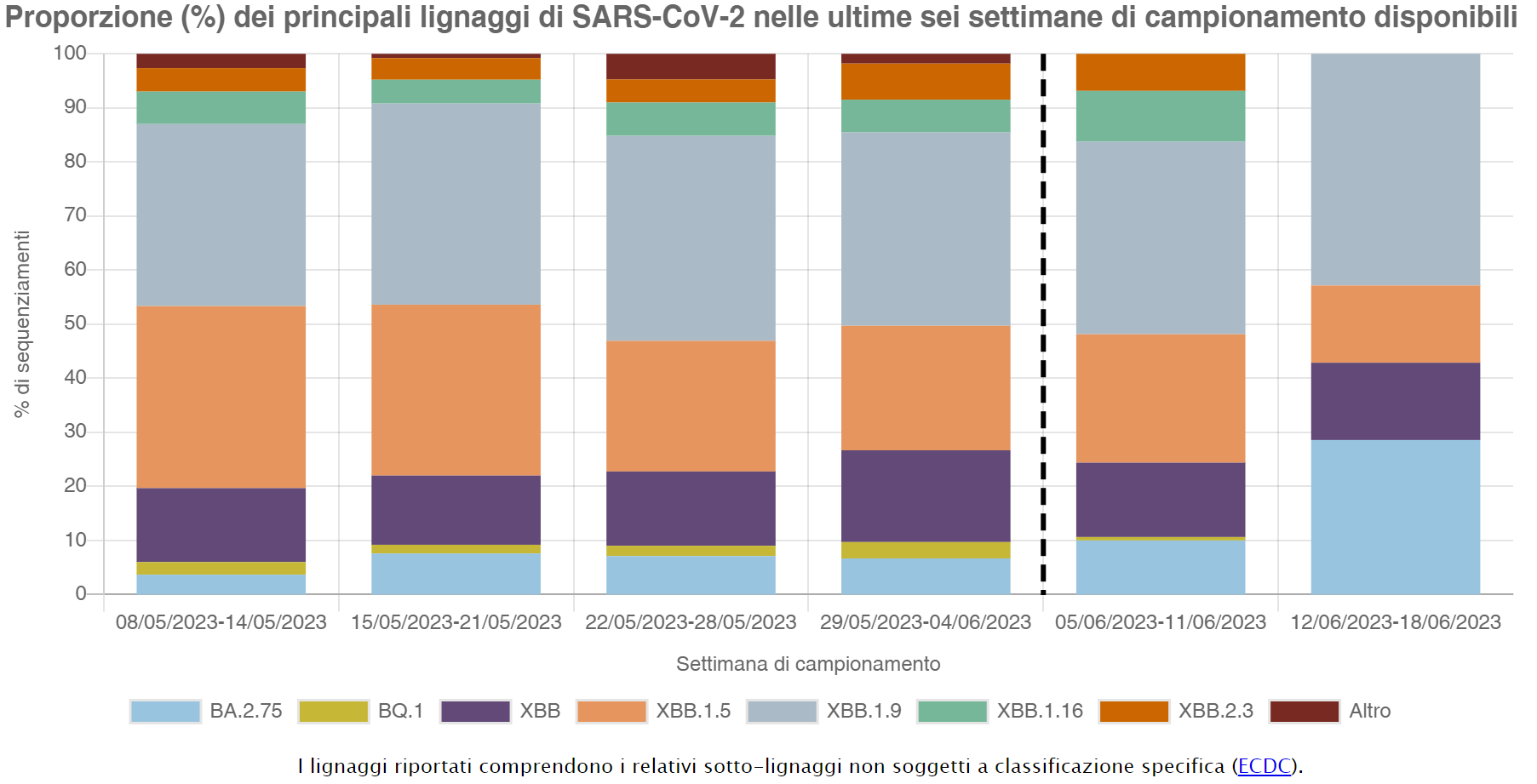 Dati non consolidati dopo linea tratteggiata
Aggiornamento al 18 giugno 2023
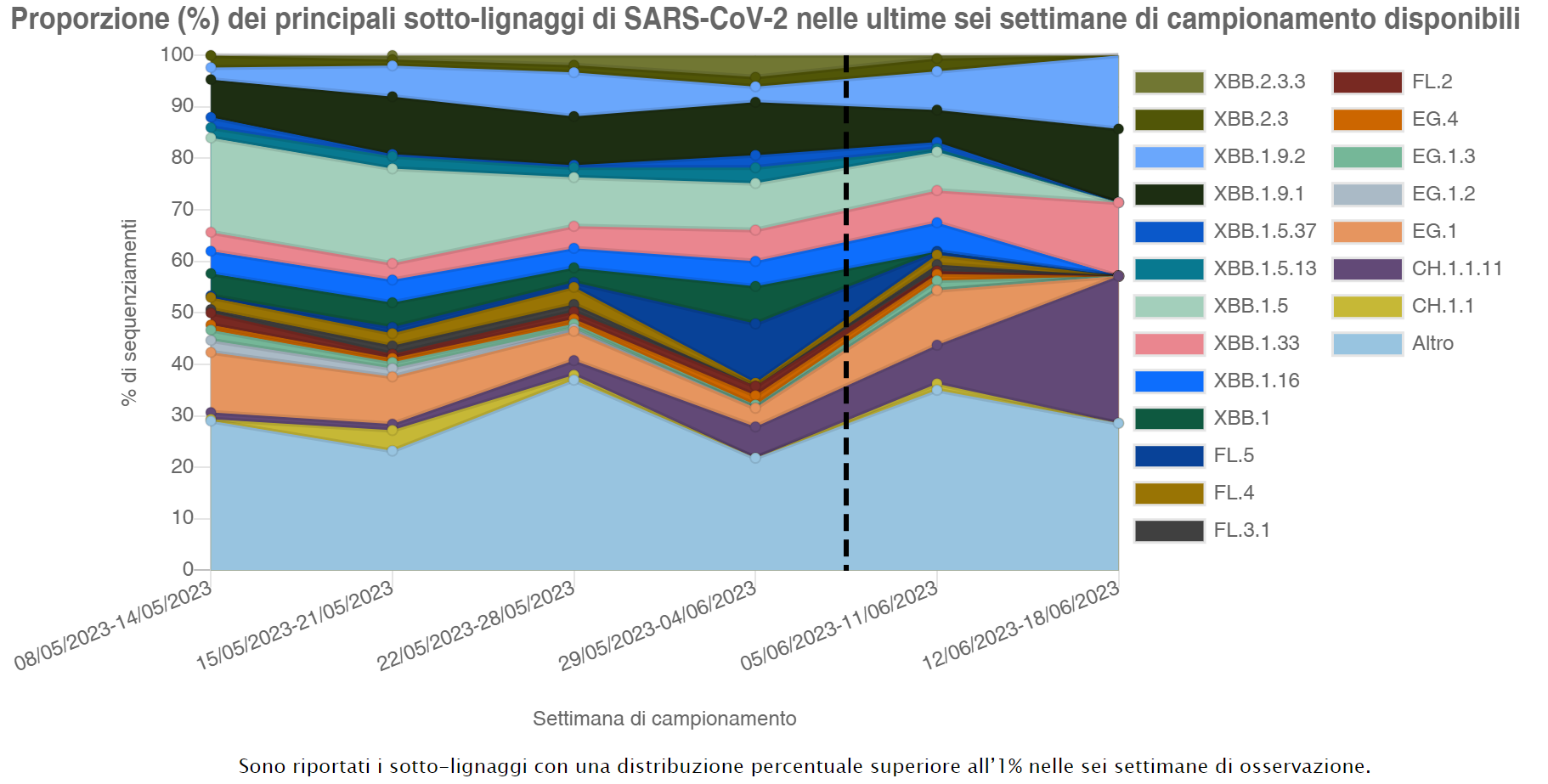 Dati non consolidati dopo linea tratteggiata
Aggiornamento al 18 giugno 2023